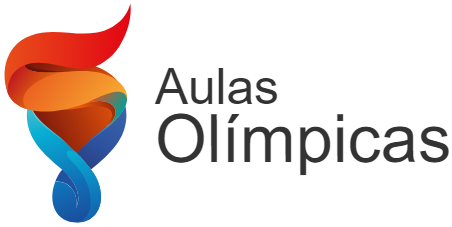 Aulas Olímpicas
A Secretaria da Educação do Estado de São Paulo (Seduc-SP) lançou, em 2025, projeto Escolas Olímpicas. Agora, unidades escolares selecionadas vão estar de portas abertas aos sábados para dar aquele empurrãozinho nos estudantes da rede pública para se prepararem para competições científicas! O conteúdo das aulas será focado em matemática e suas tecnologias.
Aulas Olímpicas
EM NOSSA DIRETORIA A ESCOLA OLÍMPICA QUE COMEÇARÁ ESSE PROJETO É
Conheça aqui sobre as aulas olímpicase como você pode participarE.E PROFESSOR VEIGA JÚNIOR, EM IGUAPE.Acredite em você.Transborde seus sonhos
Quem pode participar?
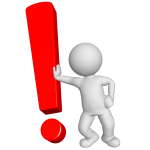 Estudantes da rede pública do Estado de São Paulo do sexto ano do Ensino Fundamental à terceira série do Ensino Médio apaixonados por matemática.
Como faço para me inscrever?
Consulte na SED pelo menu:https://sed.educacao.sp.gov.br/
Gestão Escolar
Sistema de Olimpíadas
Aulas Olímpicas – Inscrição

Tutorial de inscrição
https://olimpiadassp.educacao.sp.gov.br/wp-content/uploads/2025/02/Tutorial-de-inscricao-dos-alunos.pdf